DAC AD5724 Tri-level Clock Testing
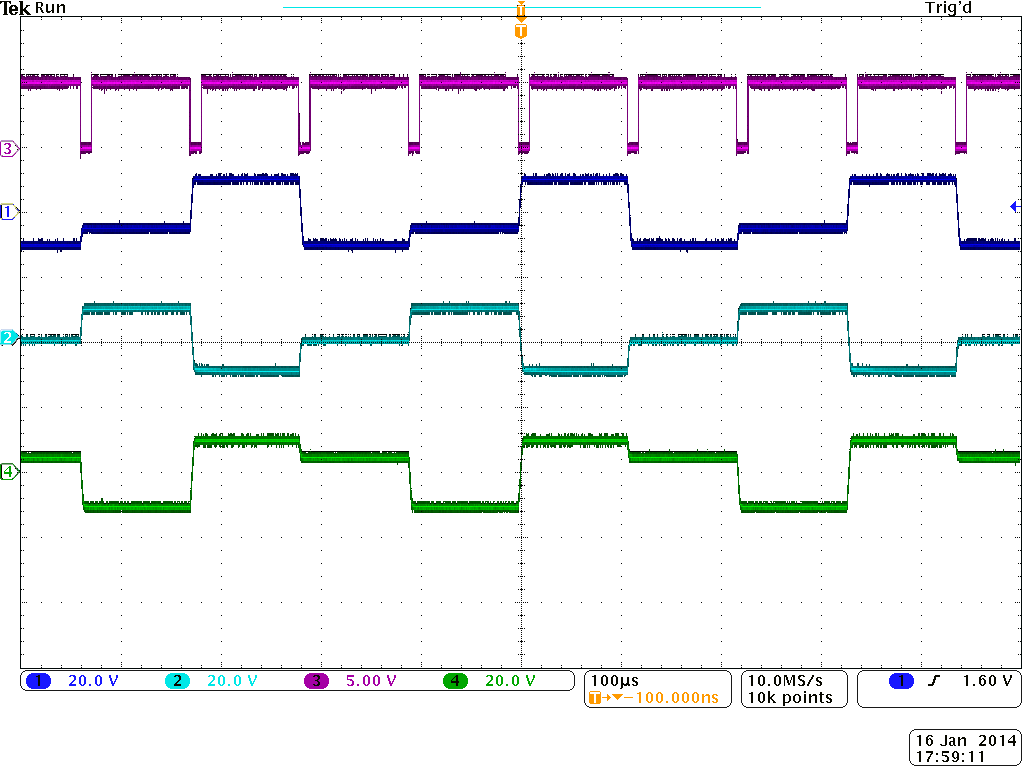 LDAC (Load DAC Signal)
DAC 1
DAC 2
DAC 3
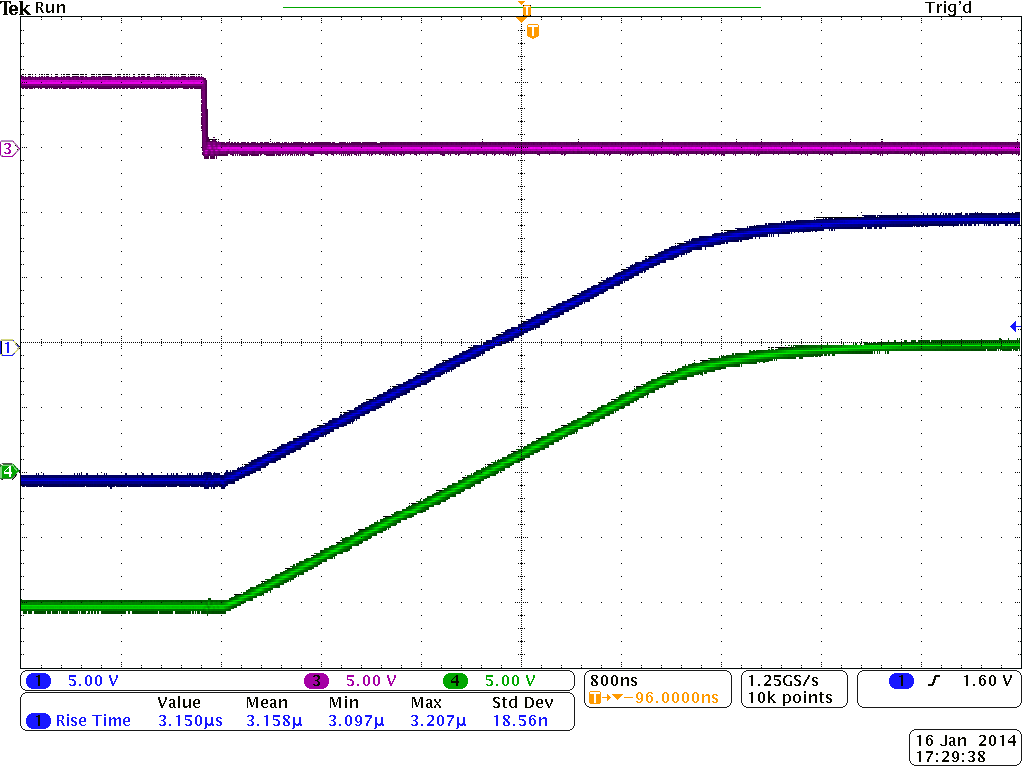 DAC Output
Rise time ~ Fall time = 3.2uS For ±10V swing
DAC Output With Unity Gain Buffer
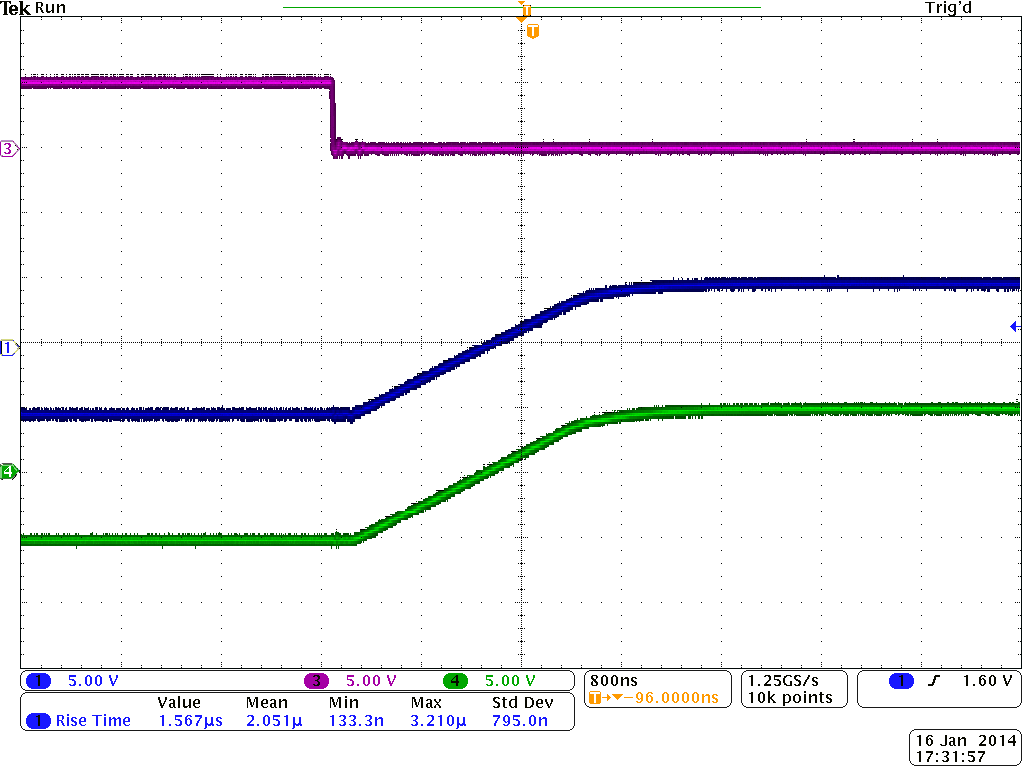 DAC Output
DAC Output With Unity Gain Buffer
Rise time ~ Fall time = 1.5uS For ±5V swing